SPORTS ACADEMY
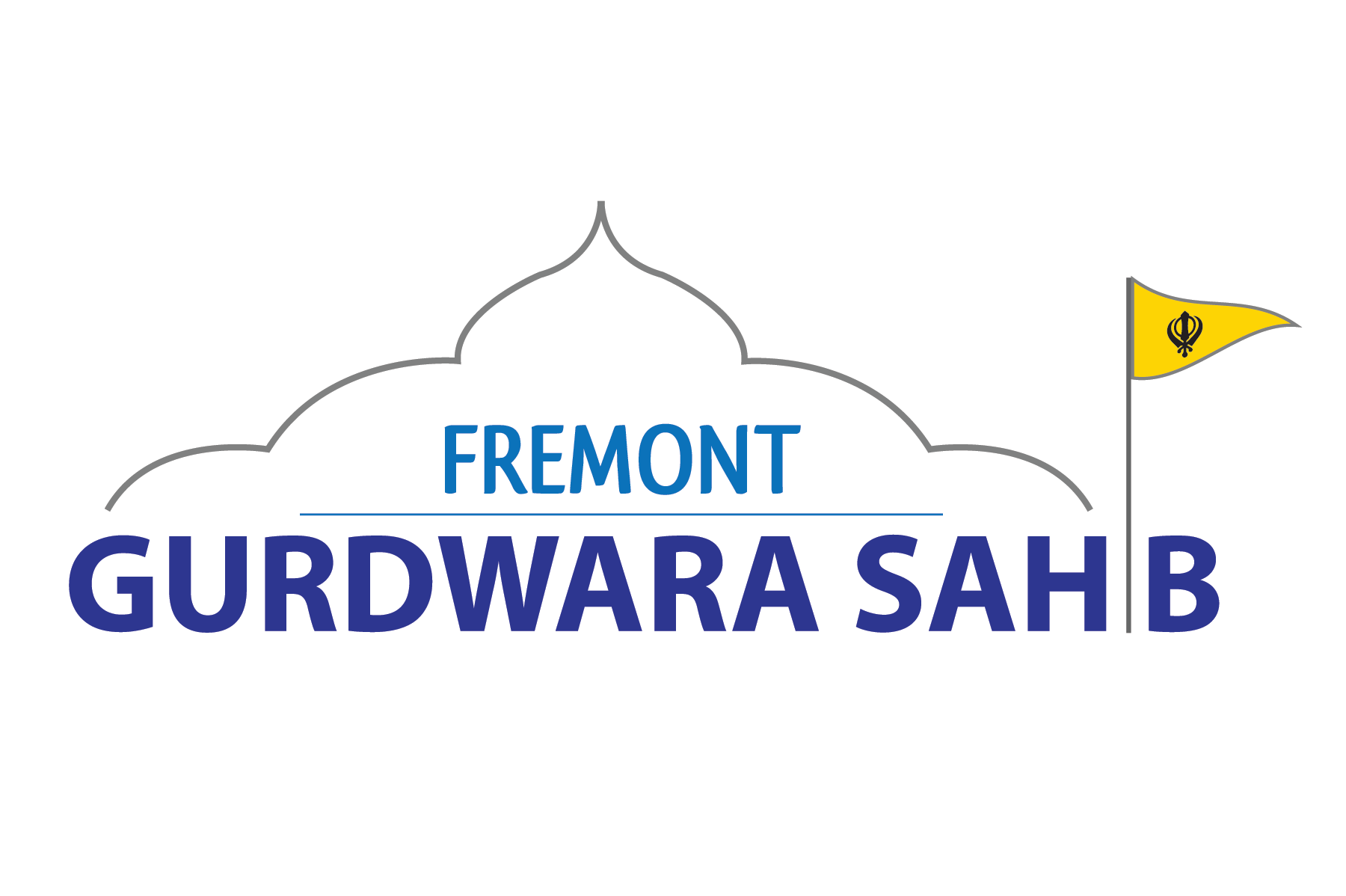 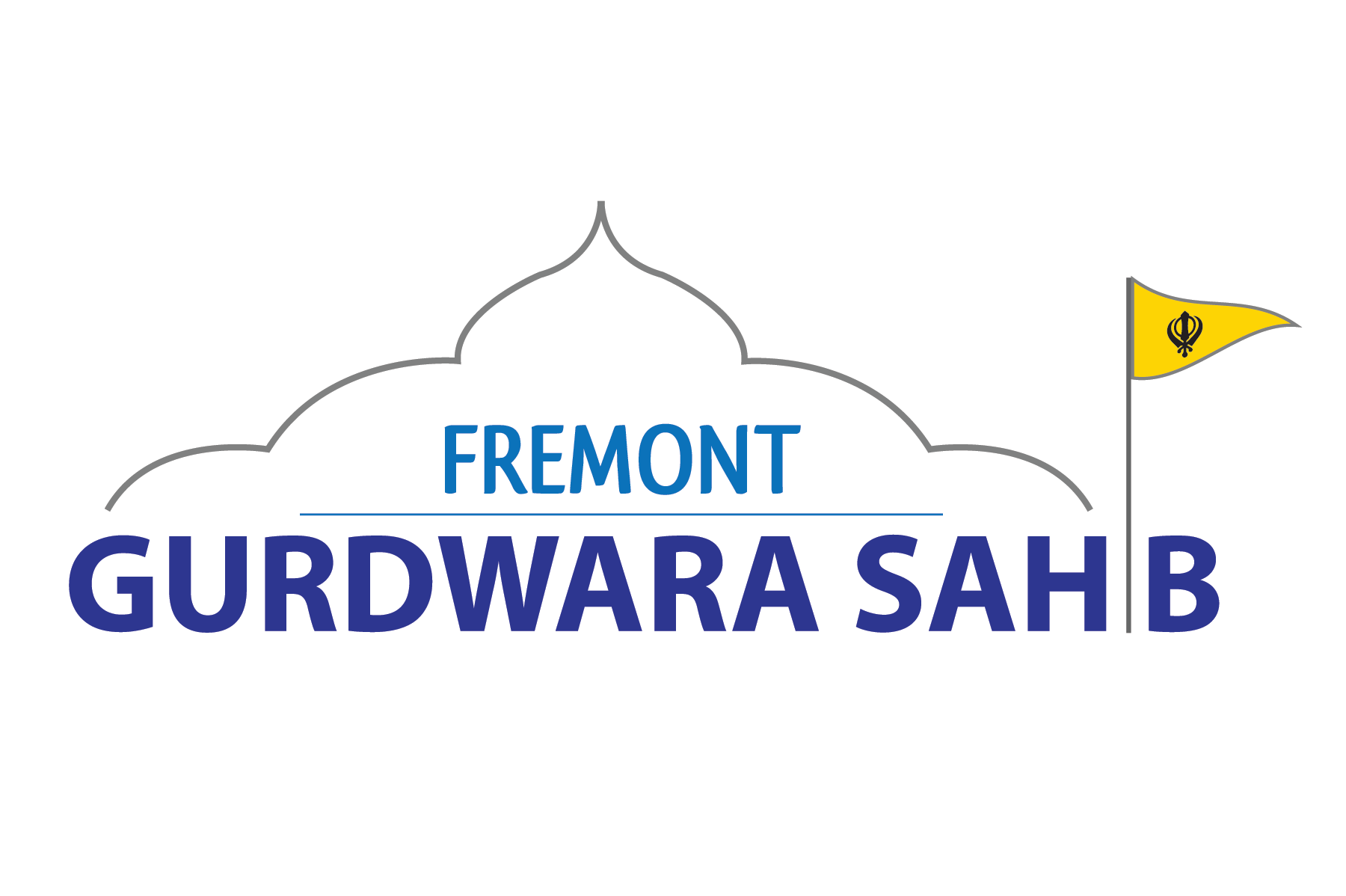 1
SPORTS ACADEMY CHECKS
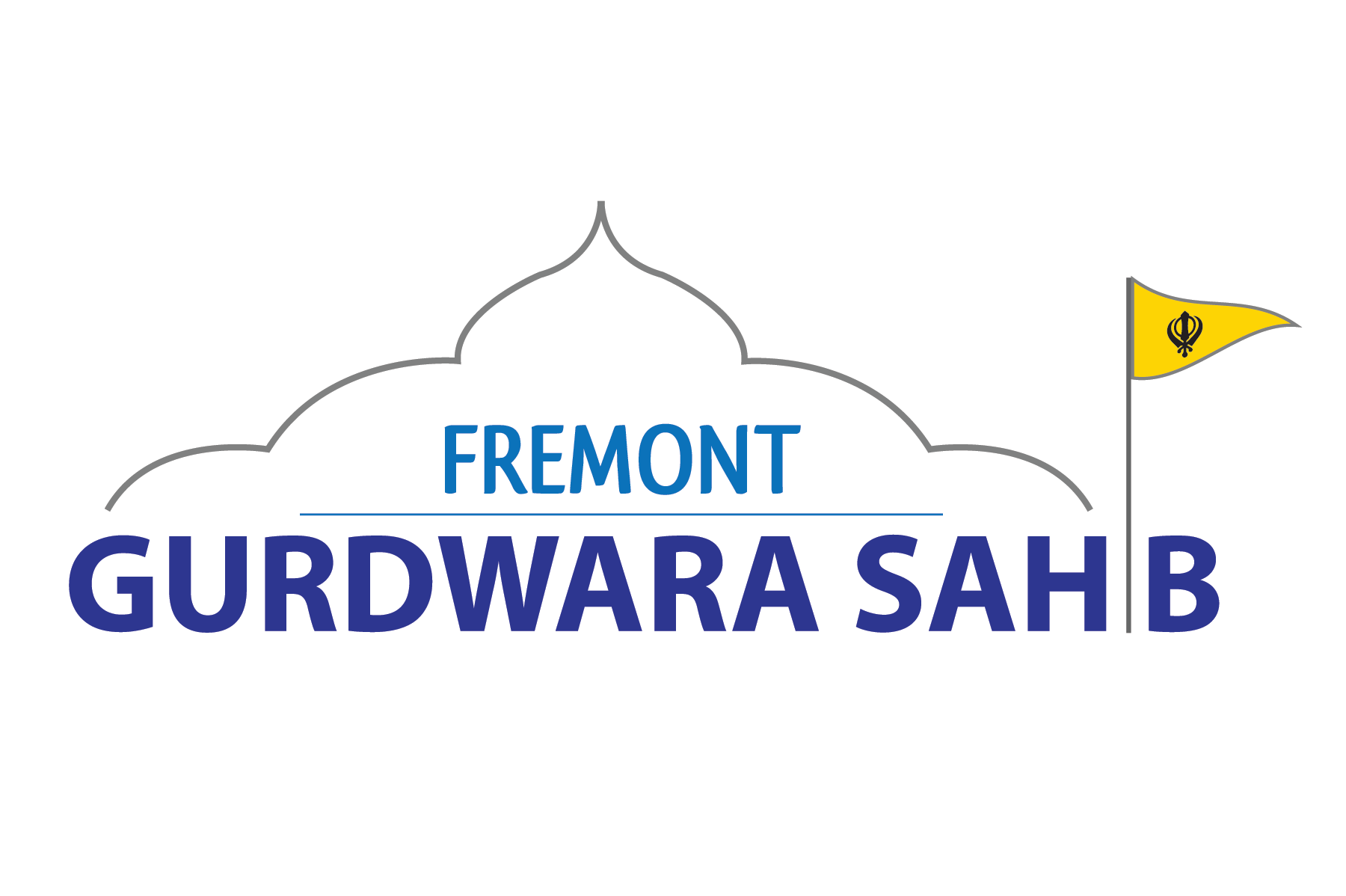 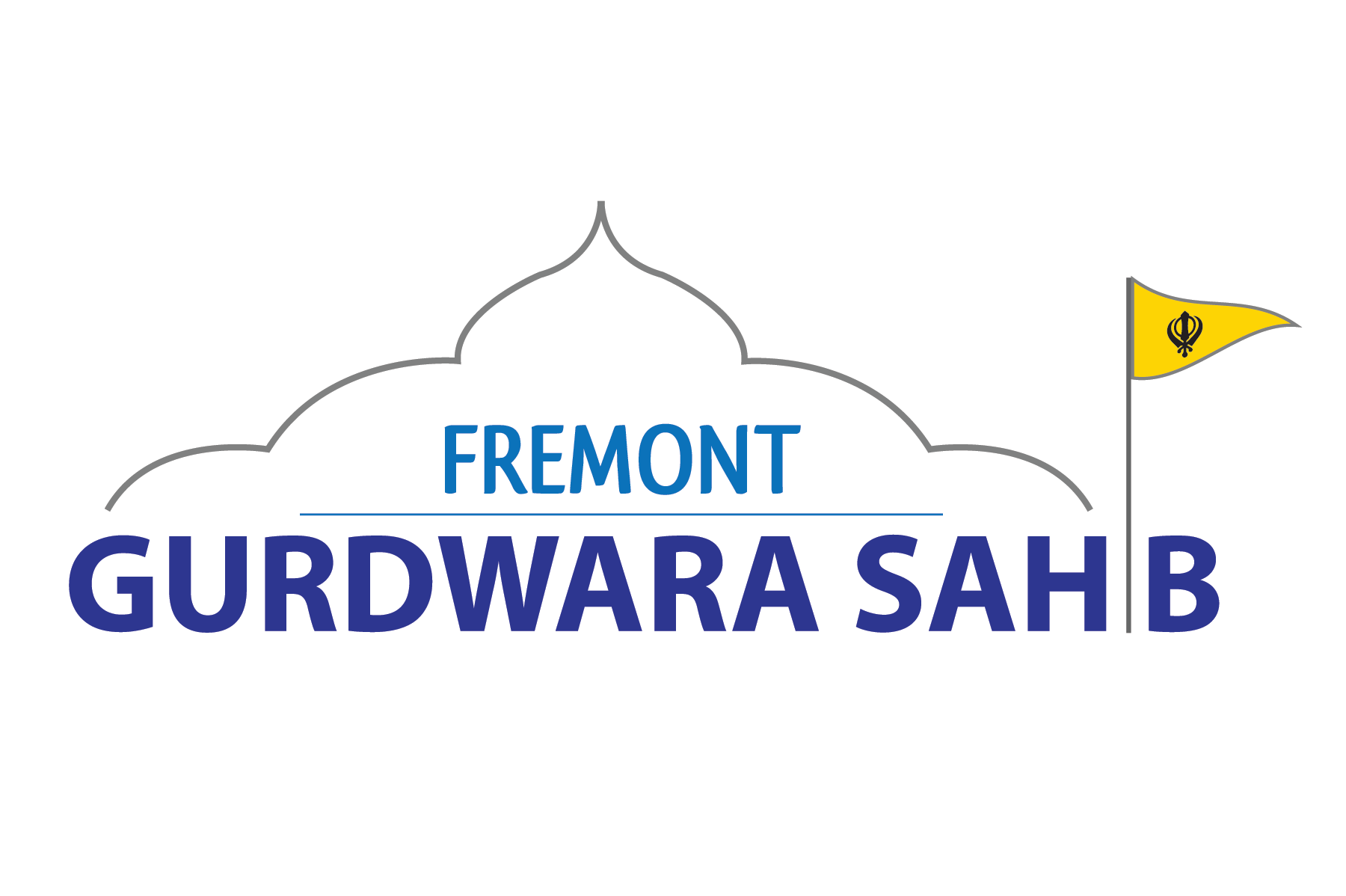 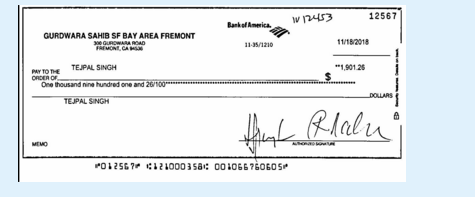 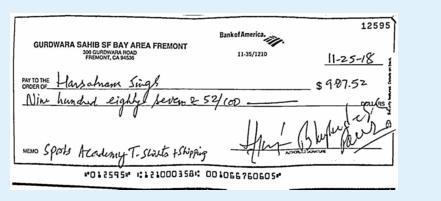 2
SPORTS ACADEMY CHECKS
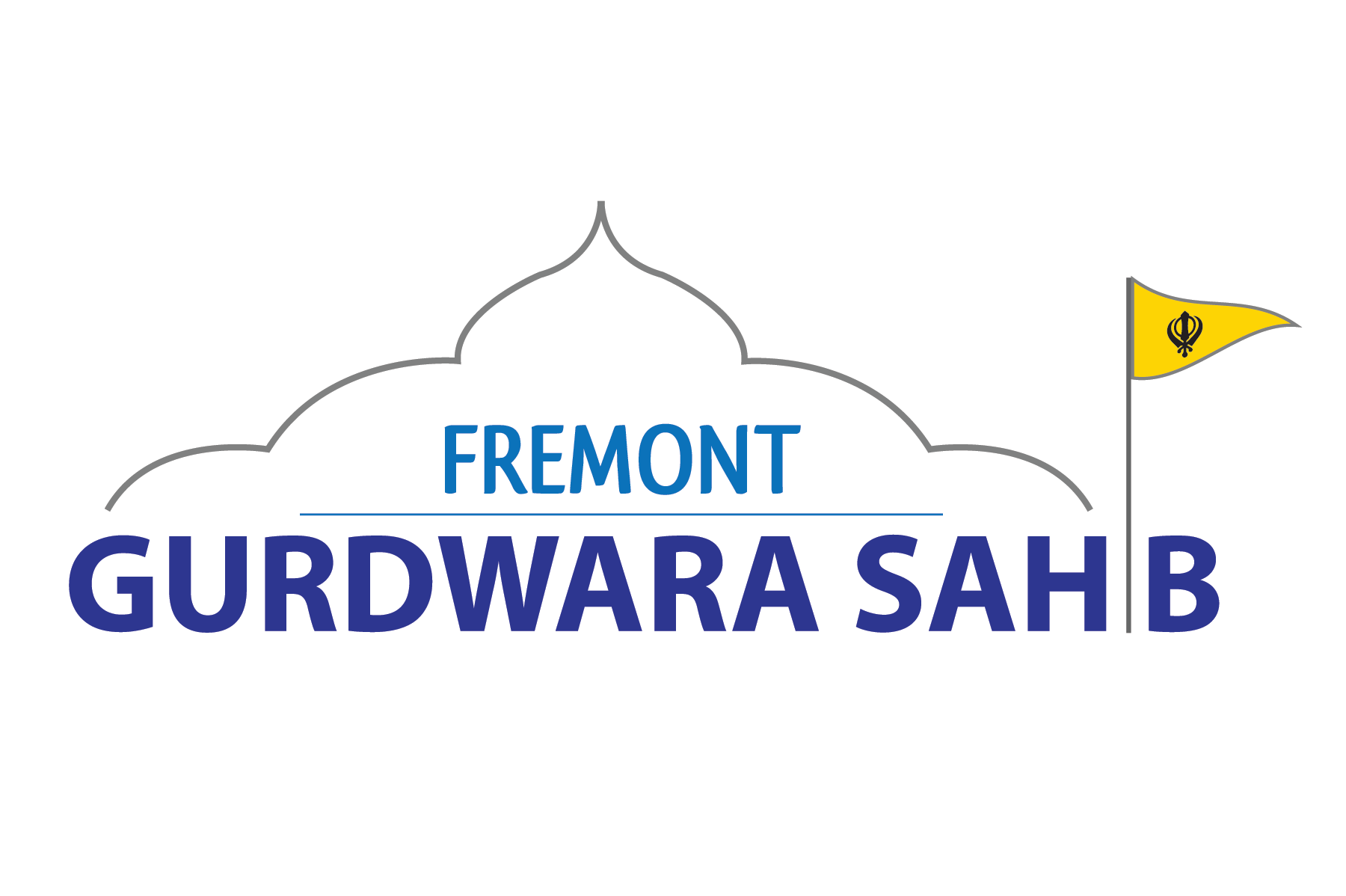 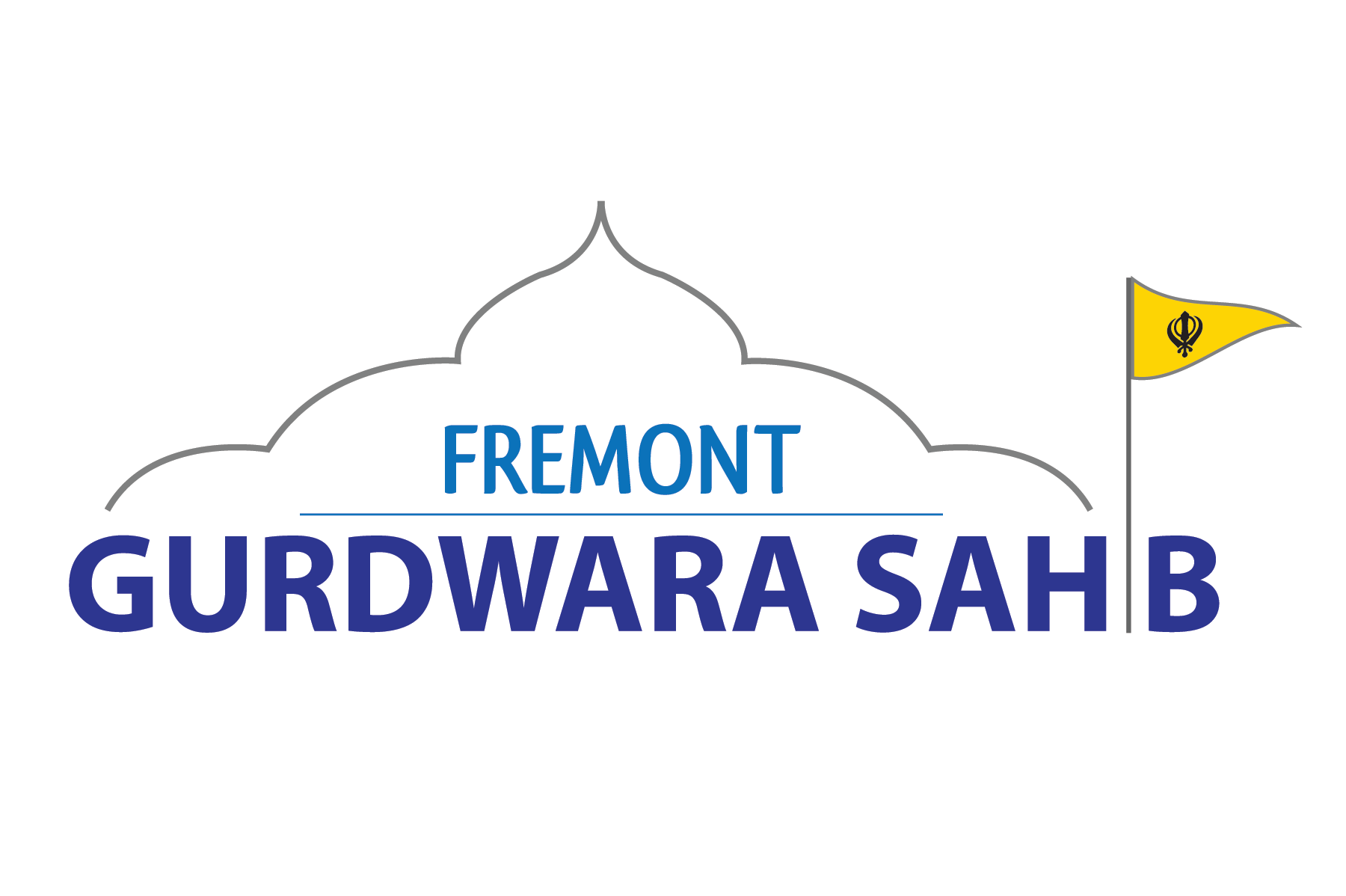 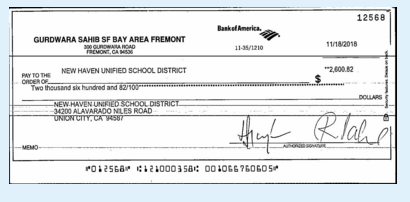 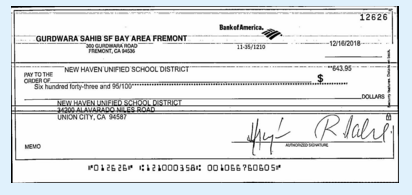 3
SPORTS ACADEMY CHECKS
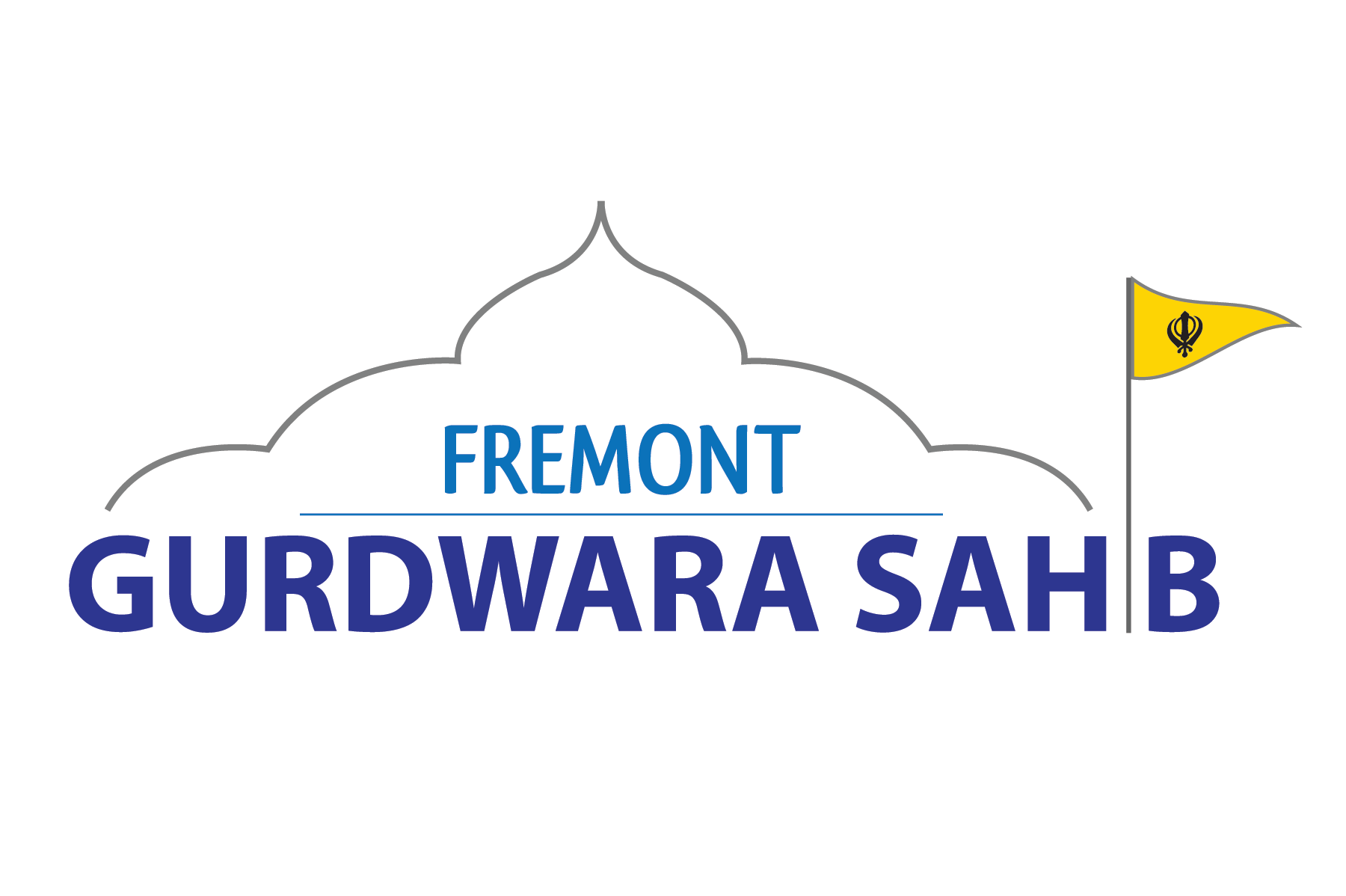 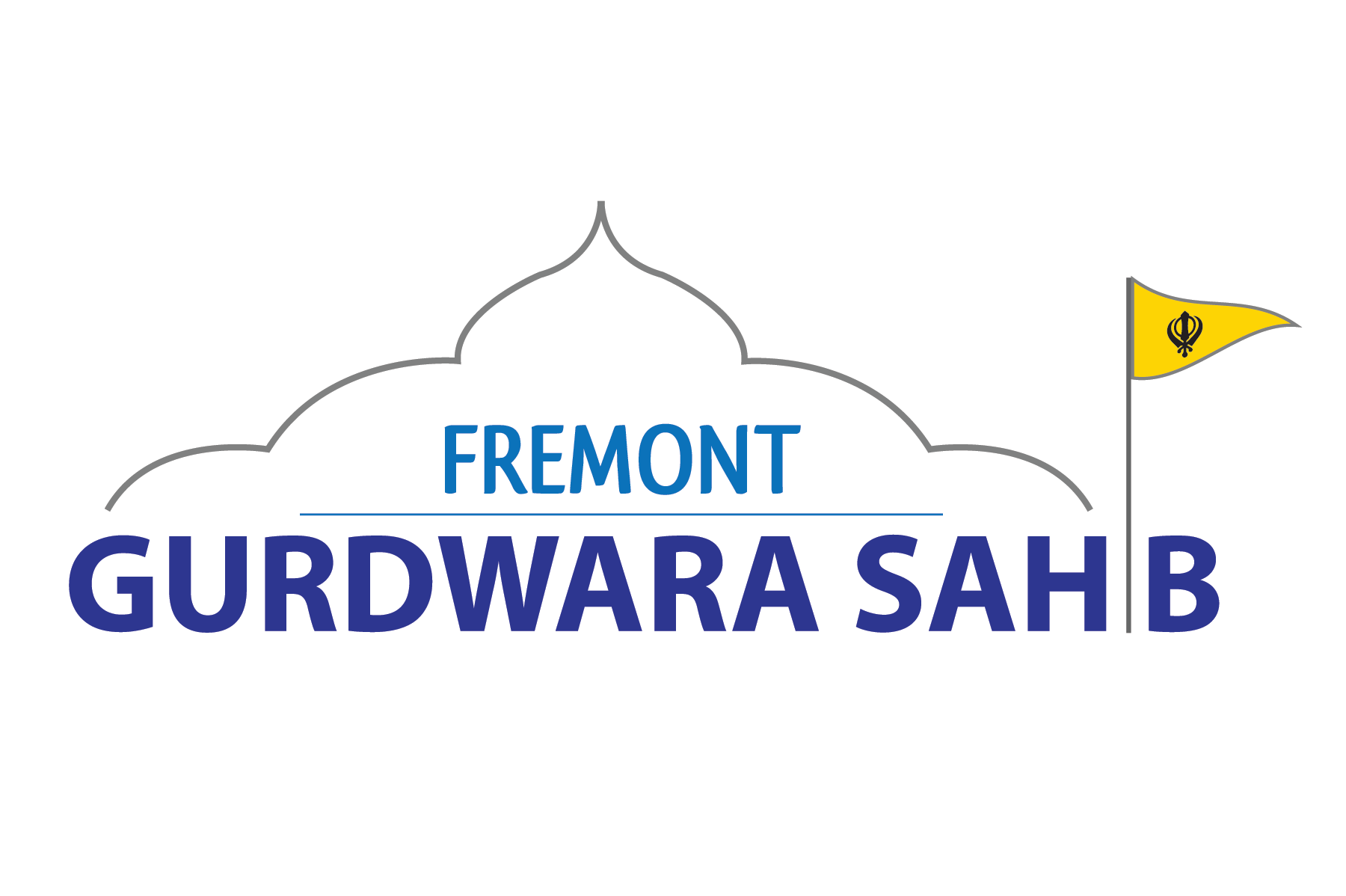 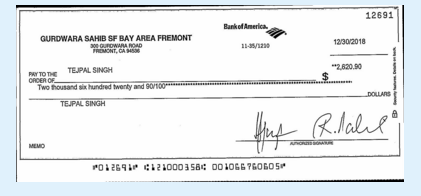 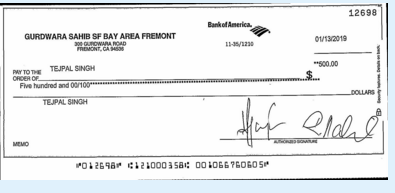 4
SPORTS ACADEMY CHECKS
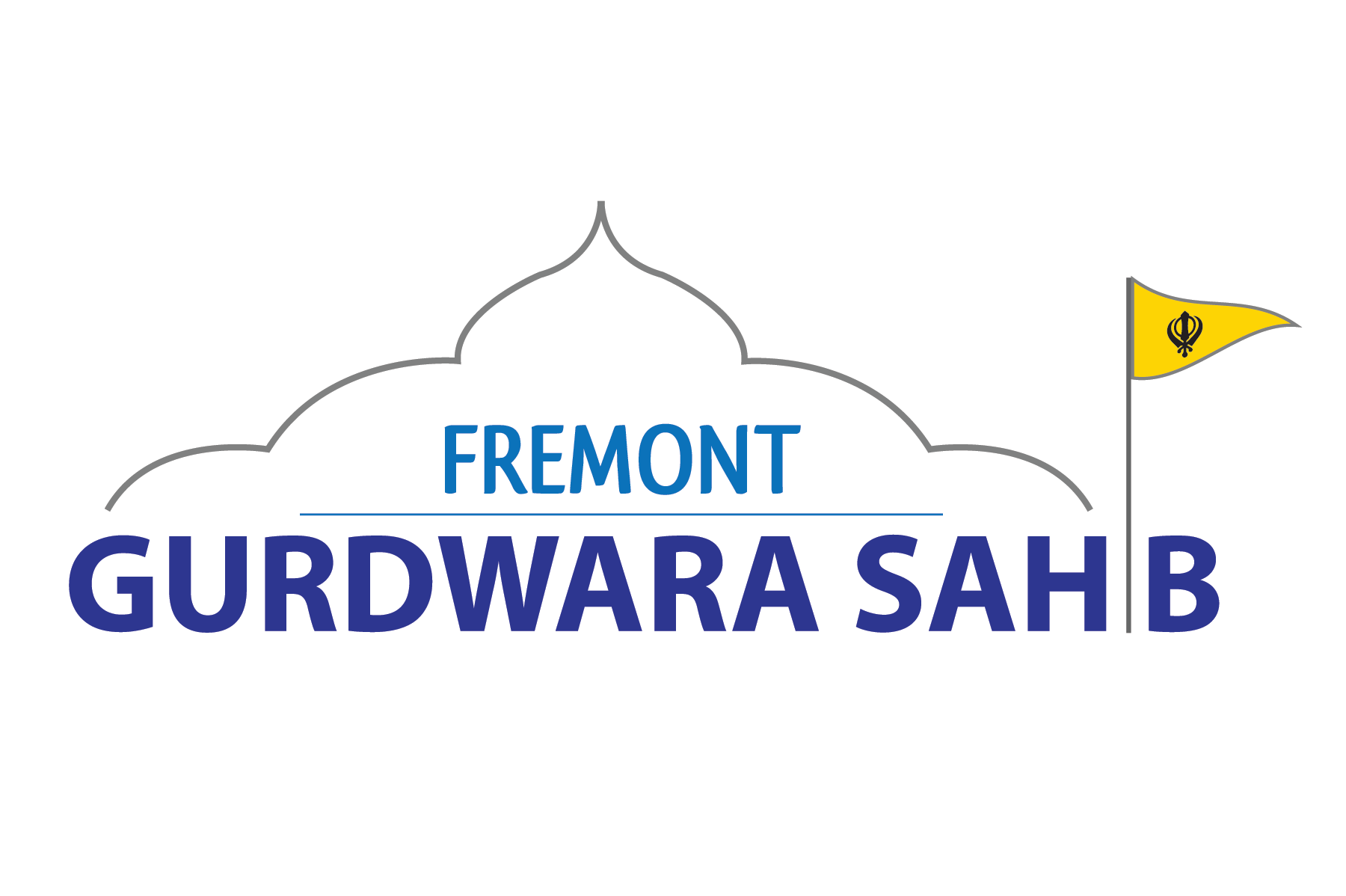 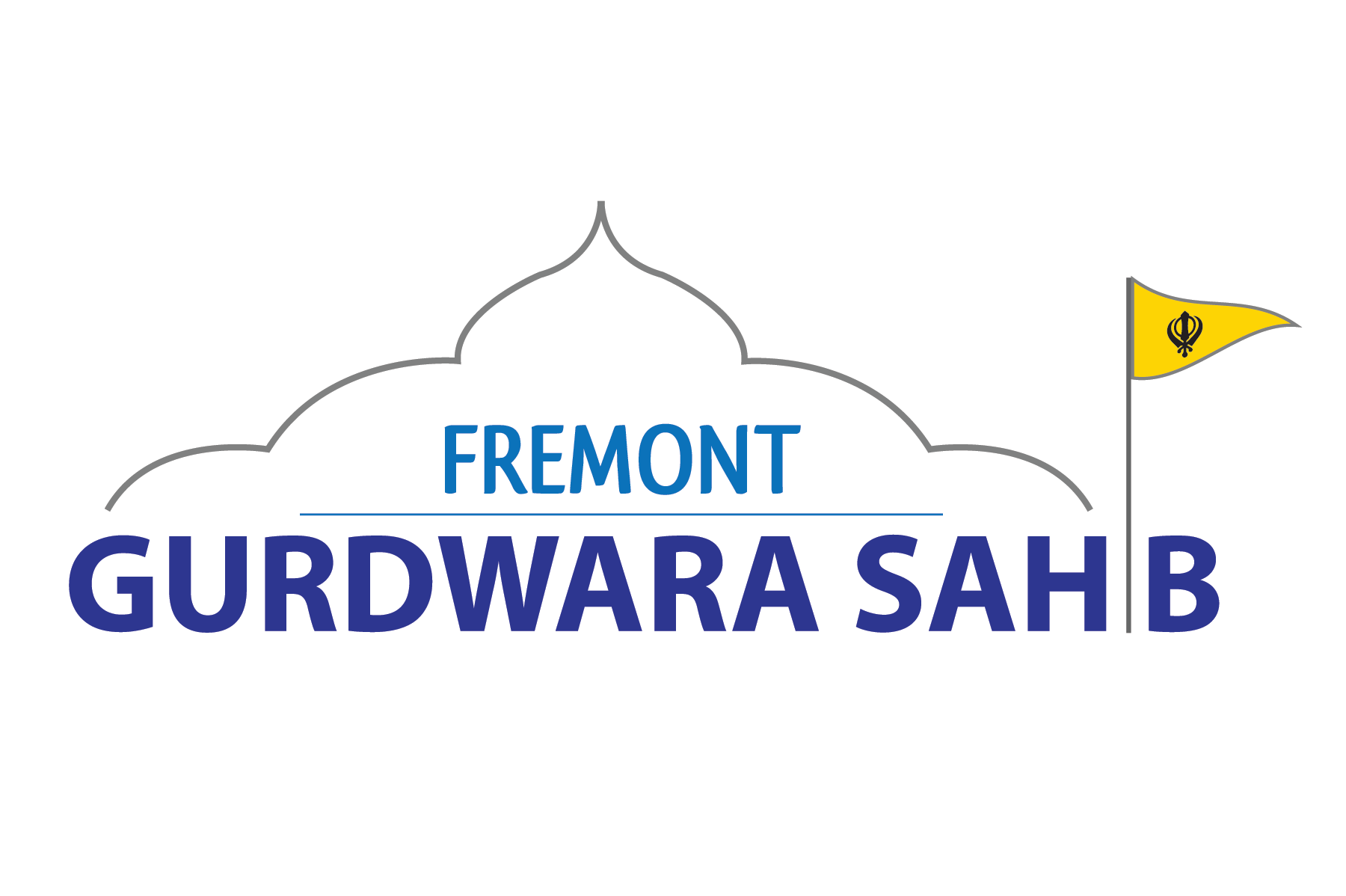 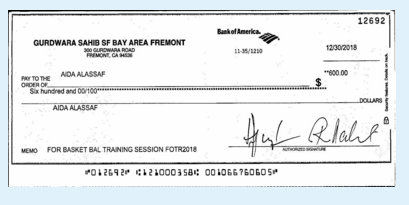 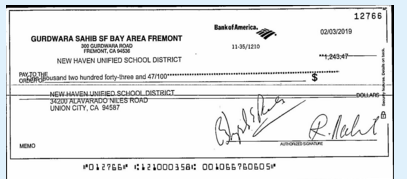 5
SPORTS ACADEMY CHECKS
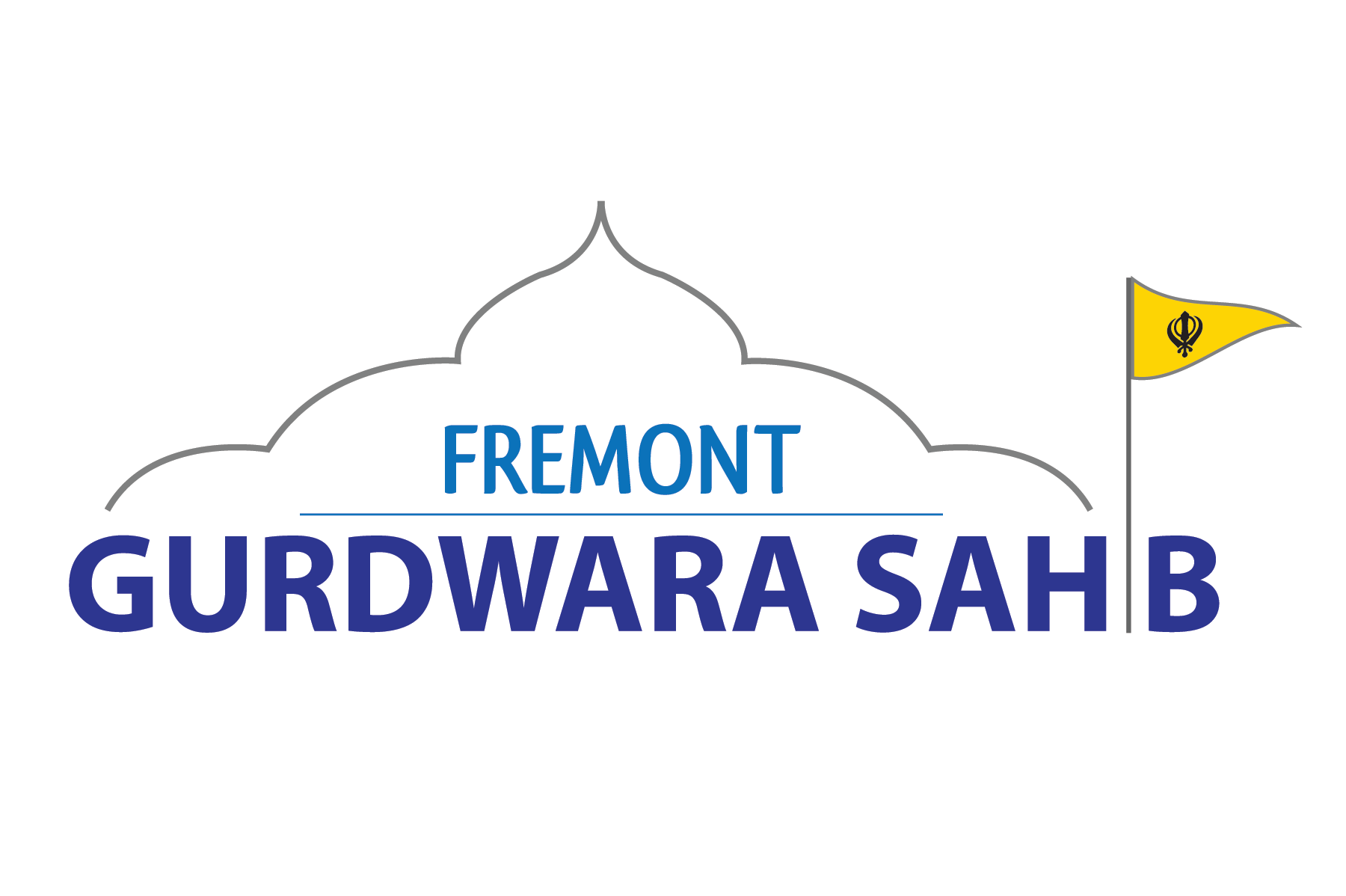 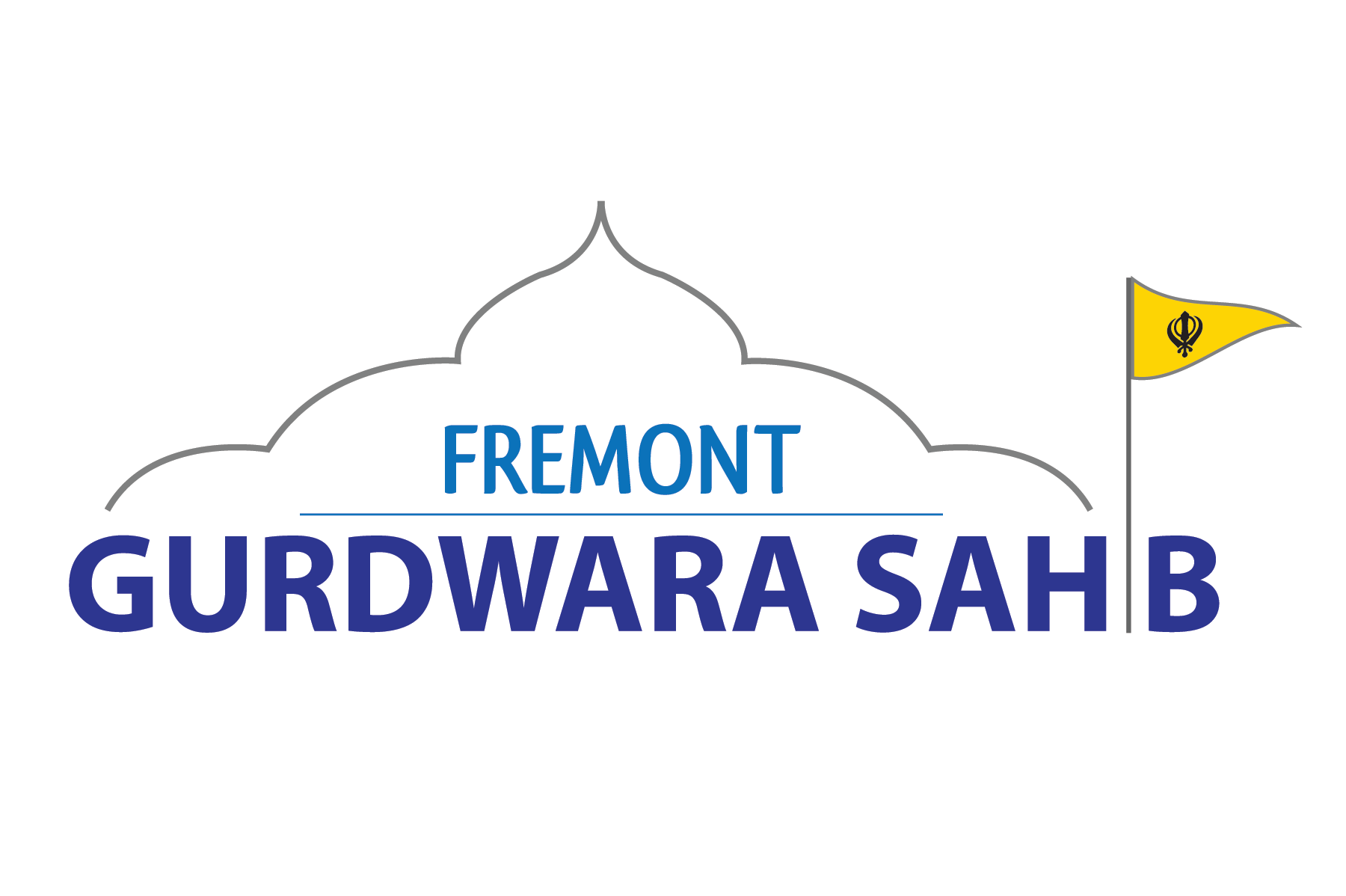 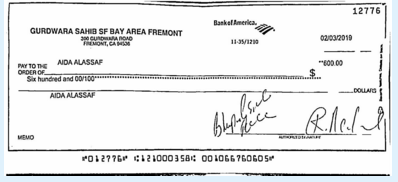 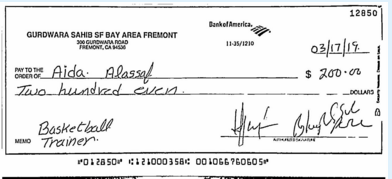 6
SPORTS ACADEMY CHECKS
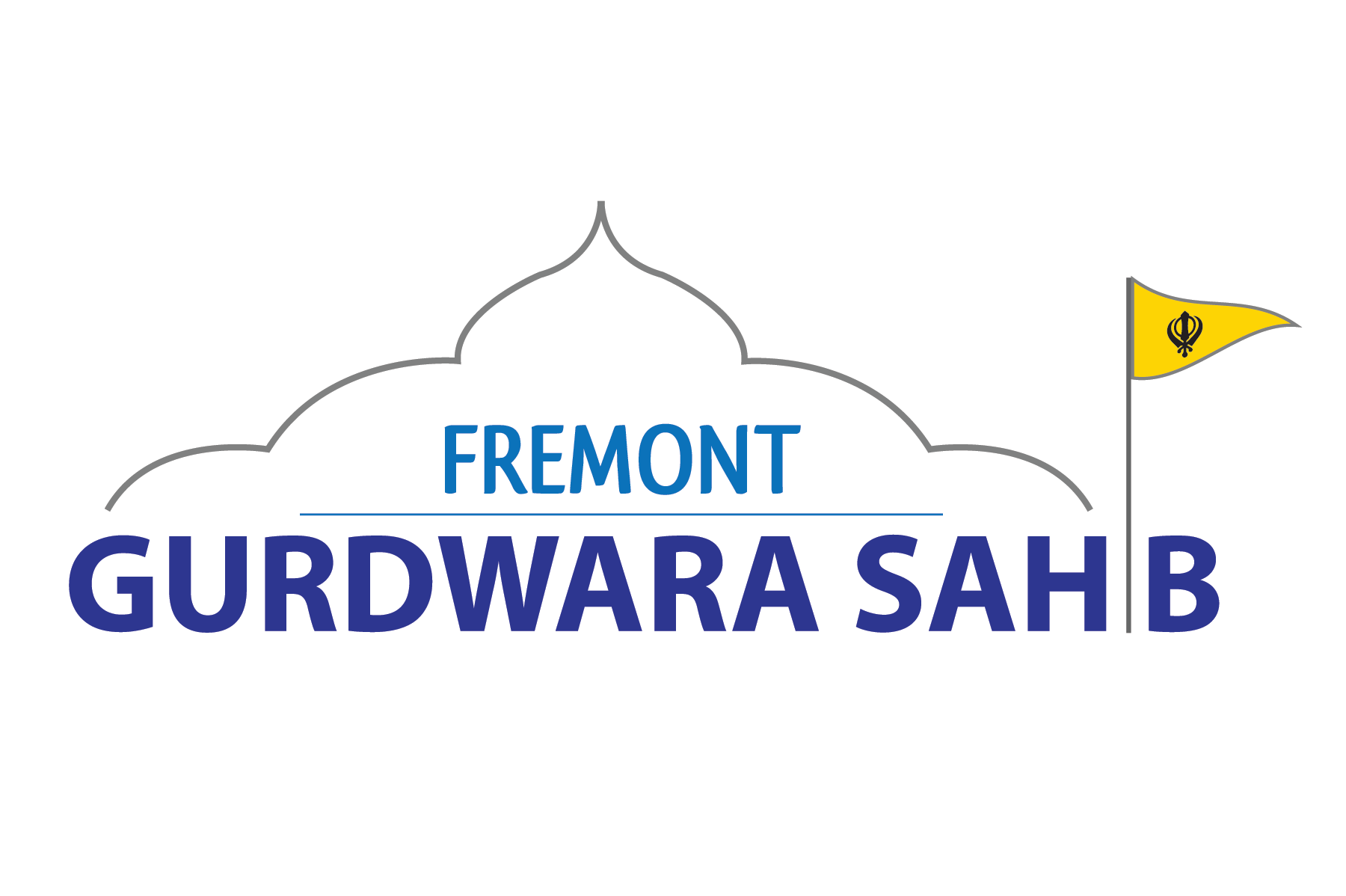 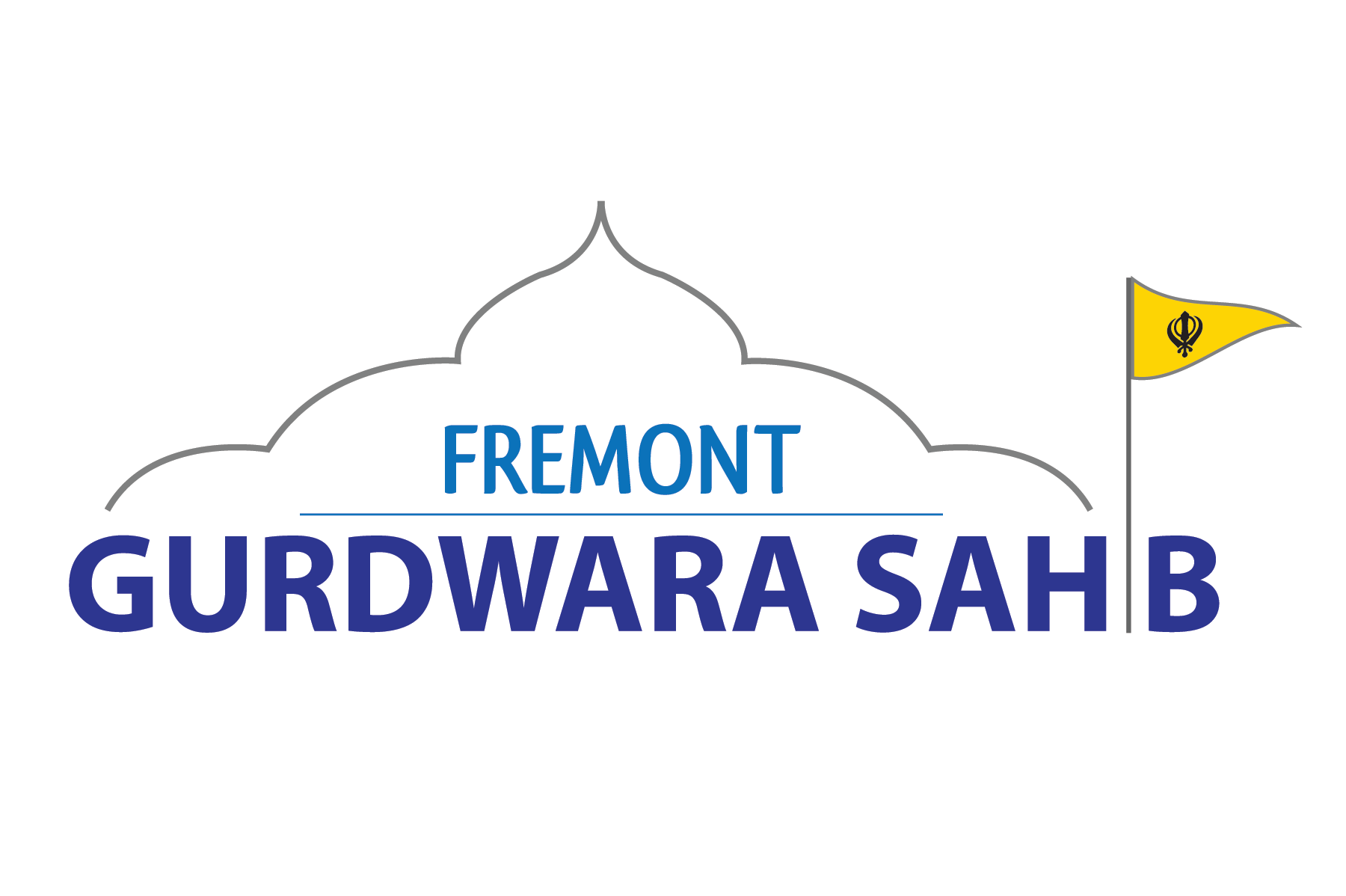 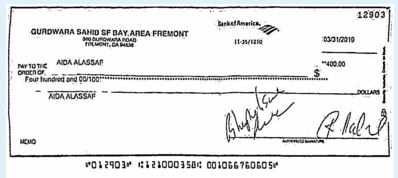 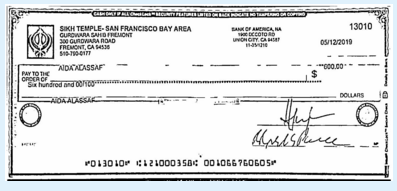 7
SPORTS ACADEMY CHECKS
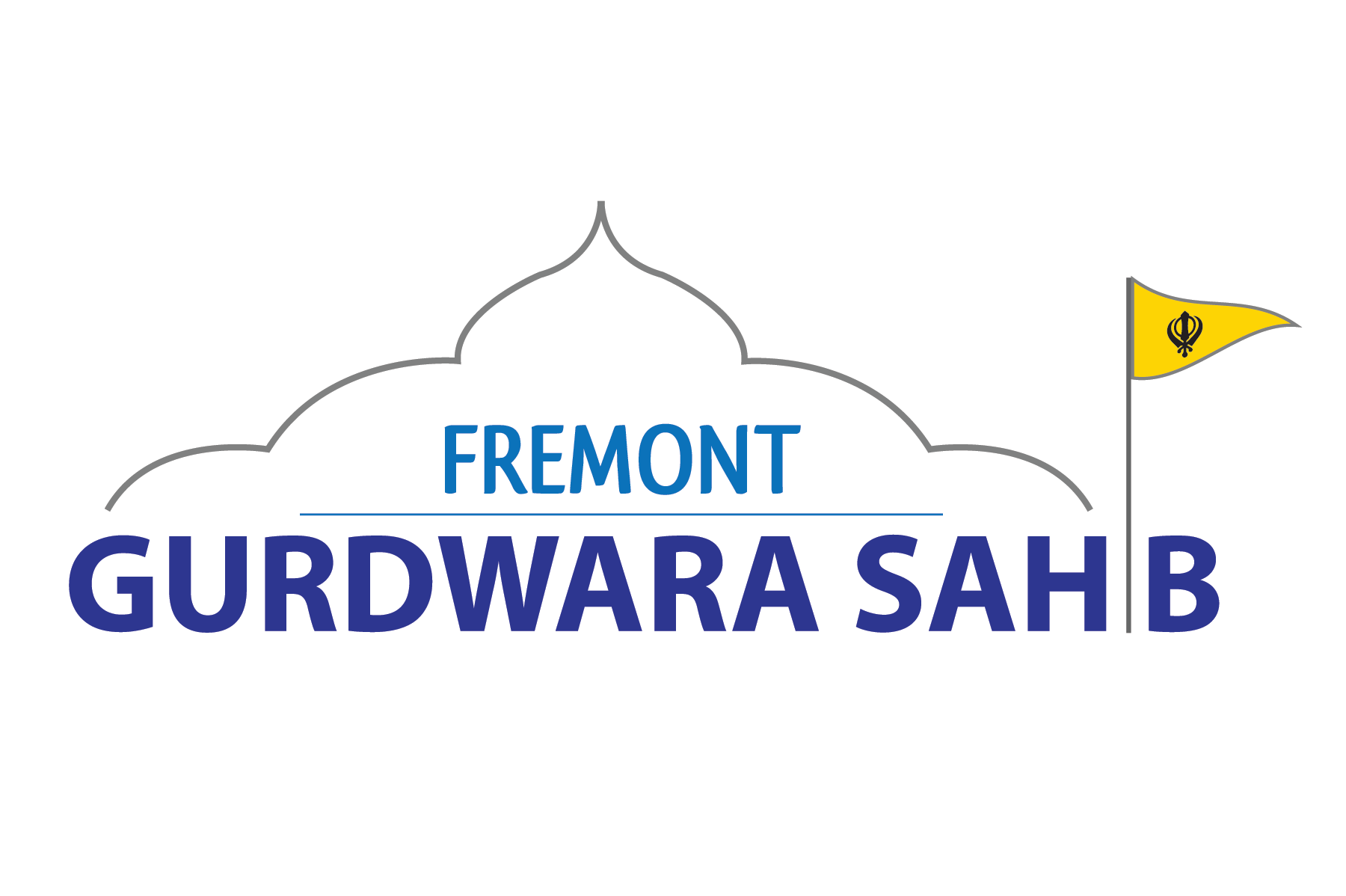 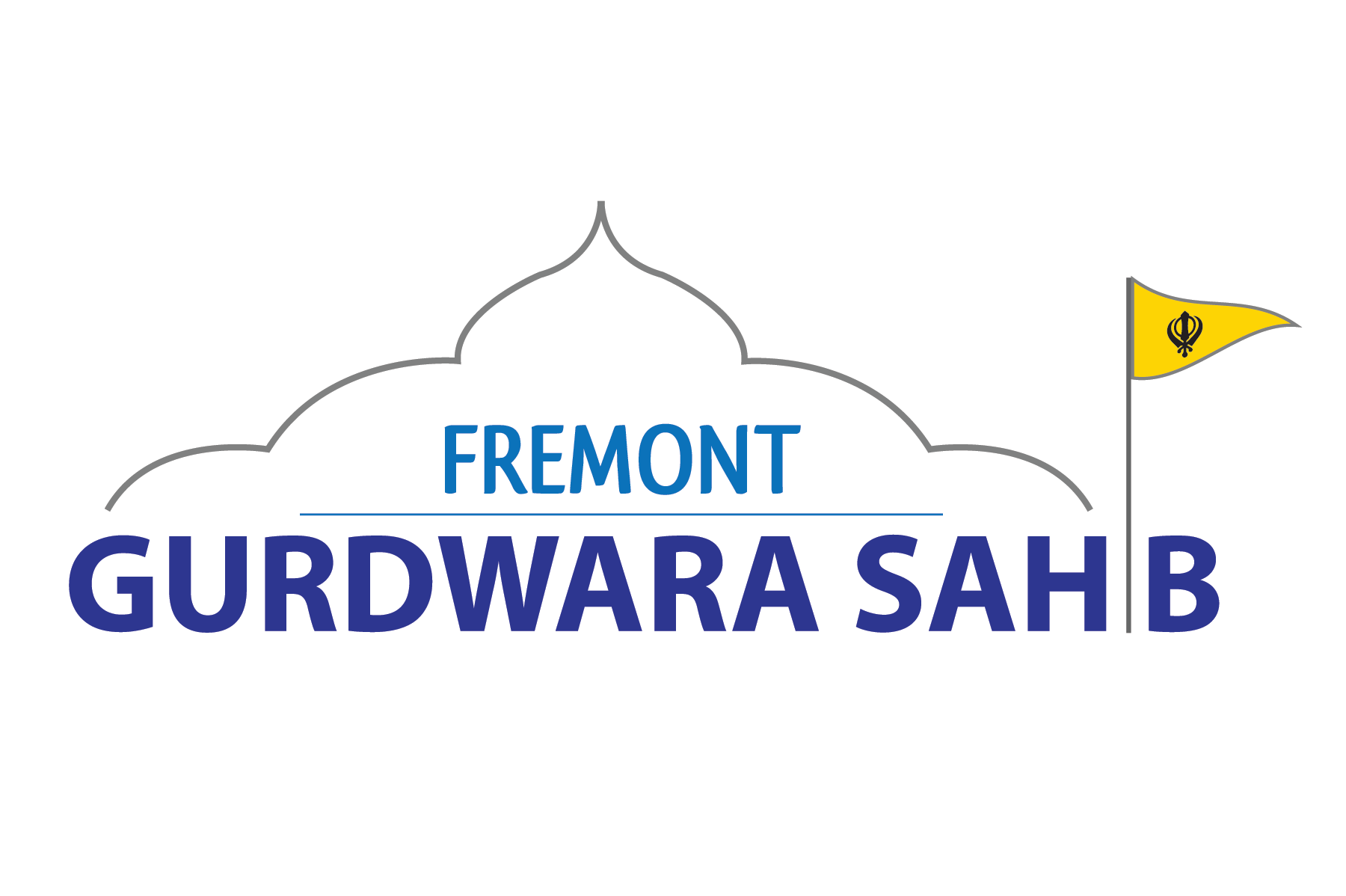 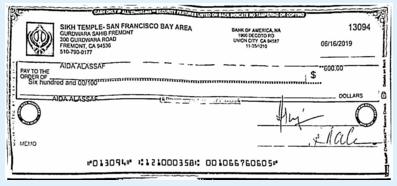 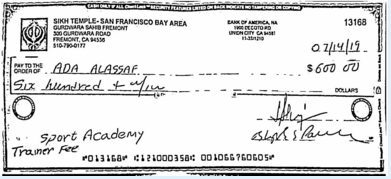 8
SPORTS ACADEMY CHECKS
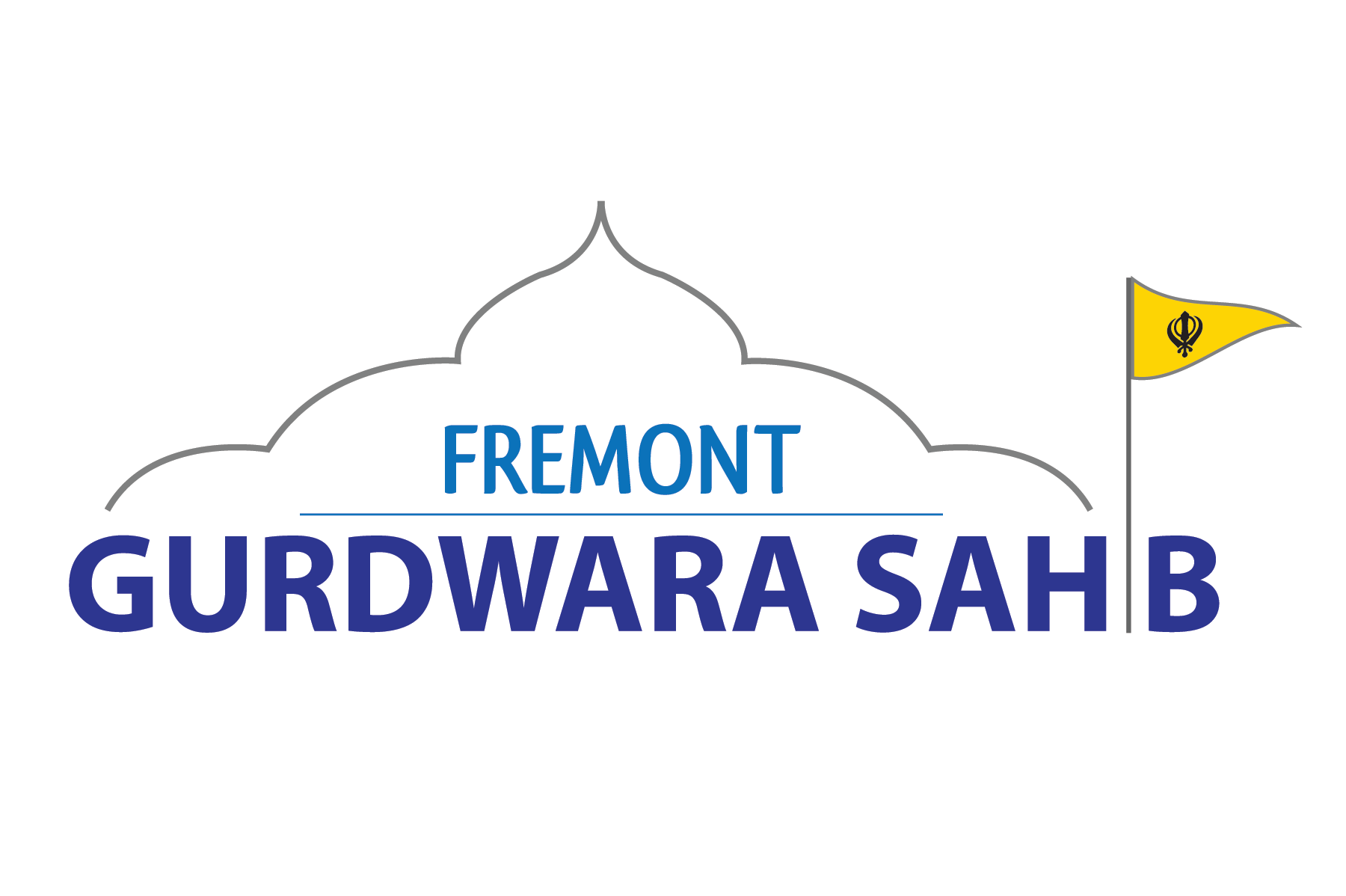 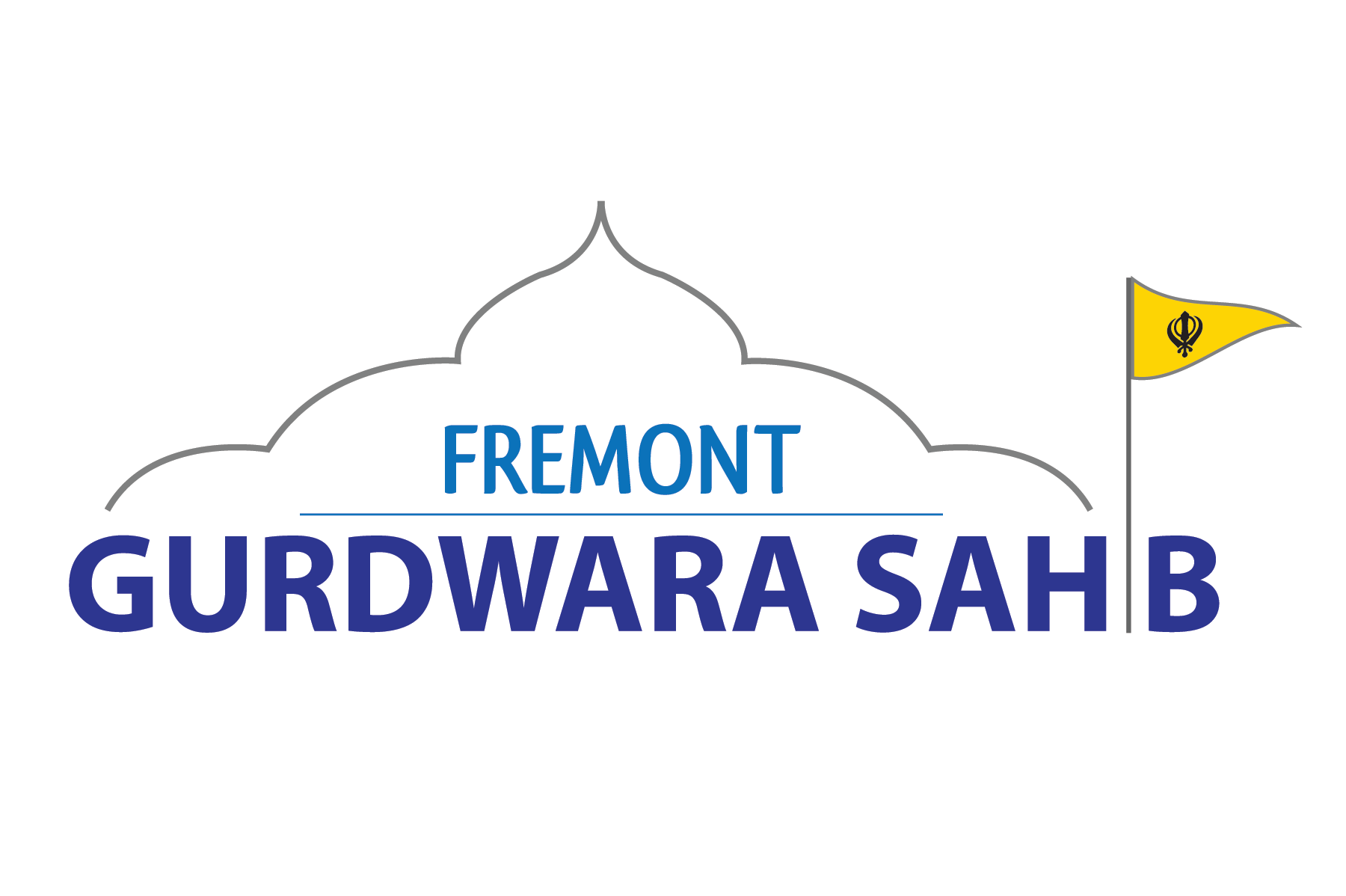 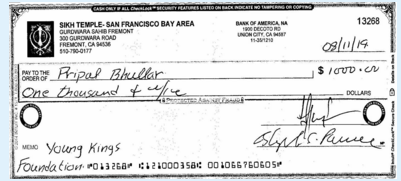 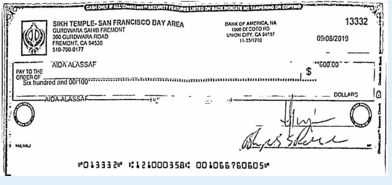 9
SPORTS ACADEMY CHECKS
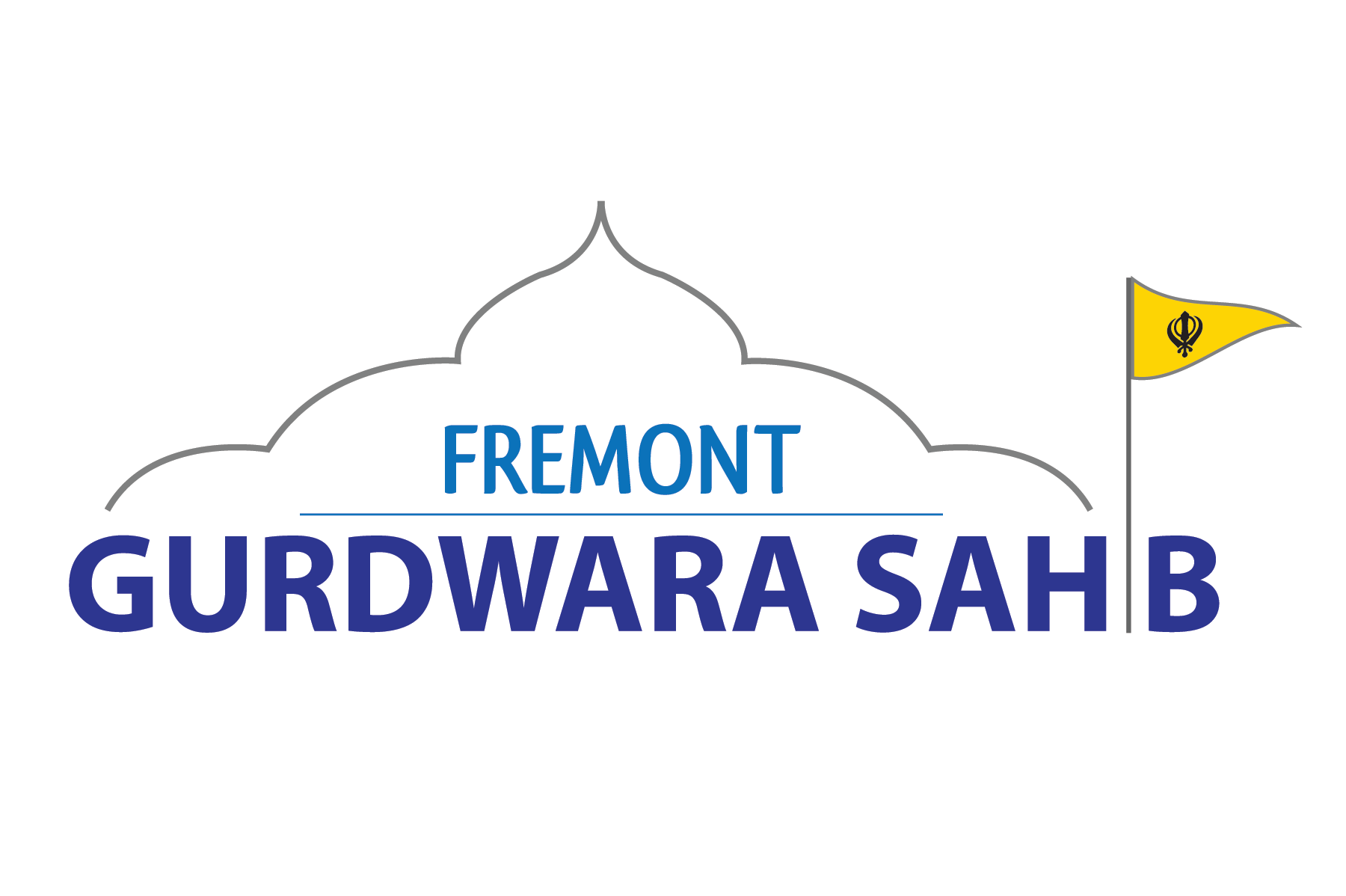 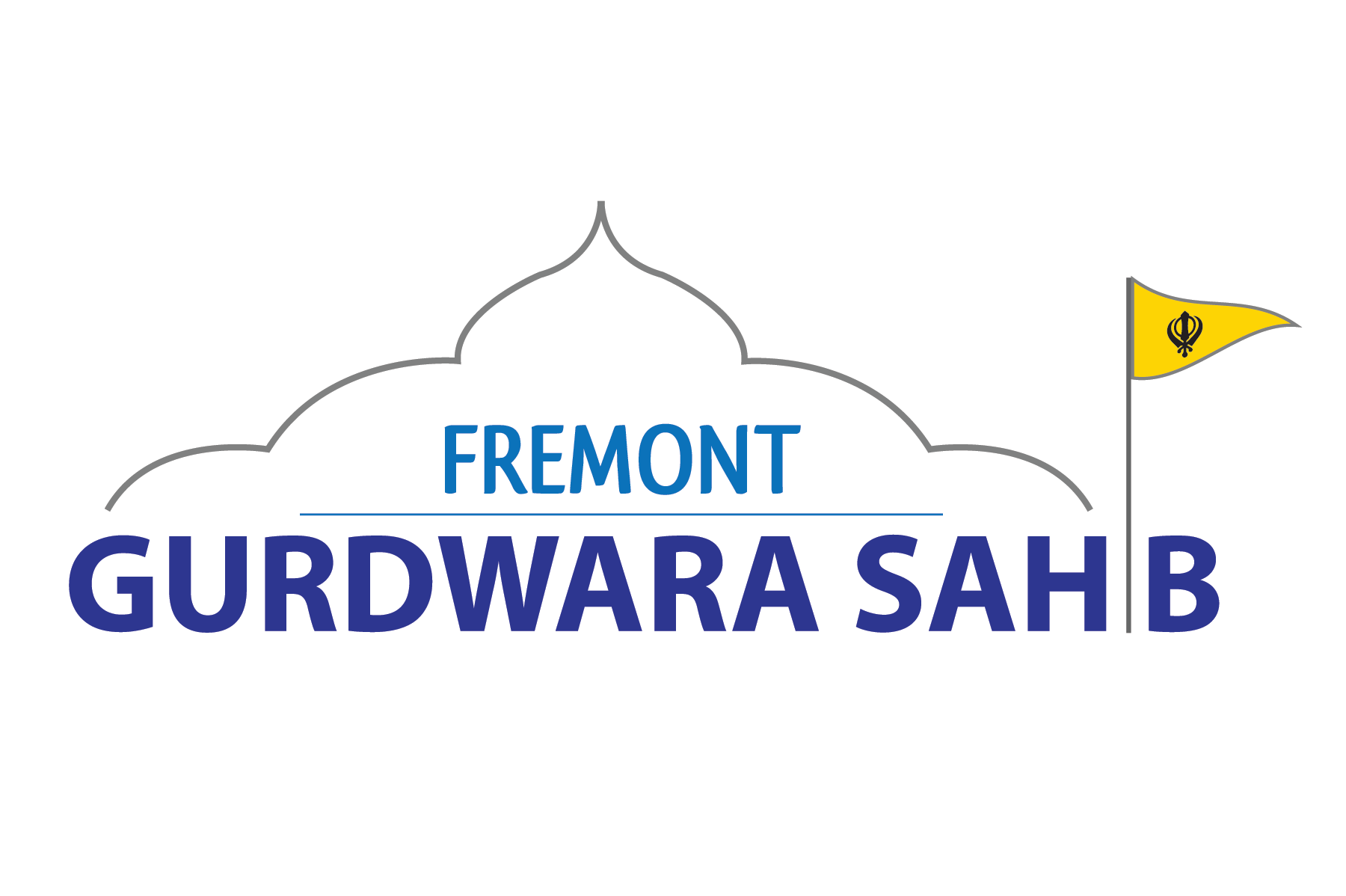 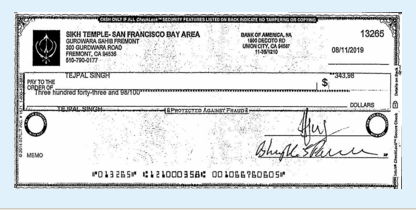 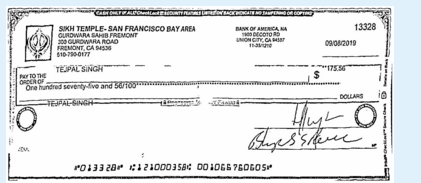 10
SPORTS ACADEMY CHECKS
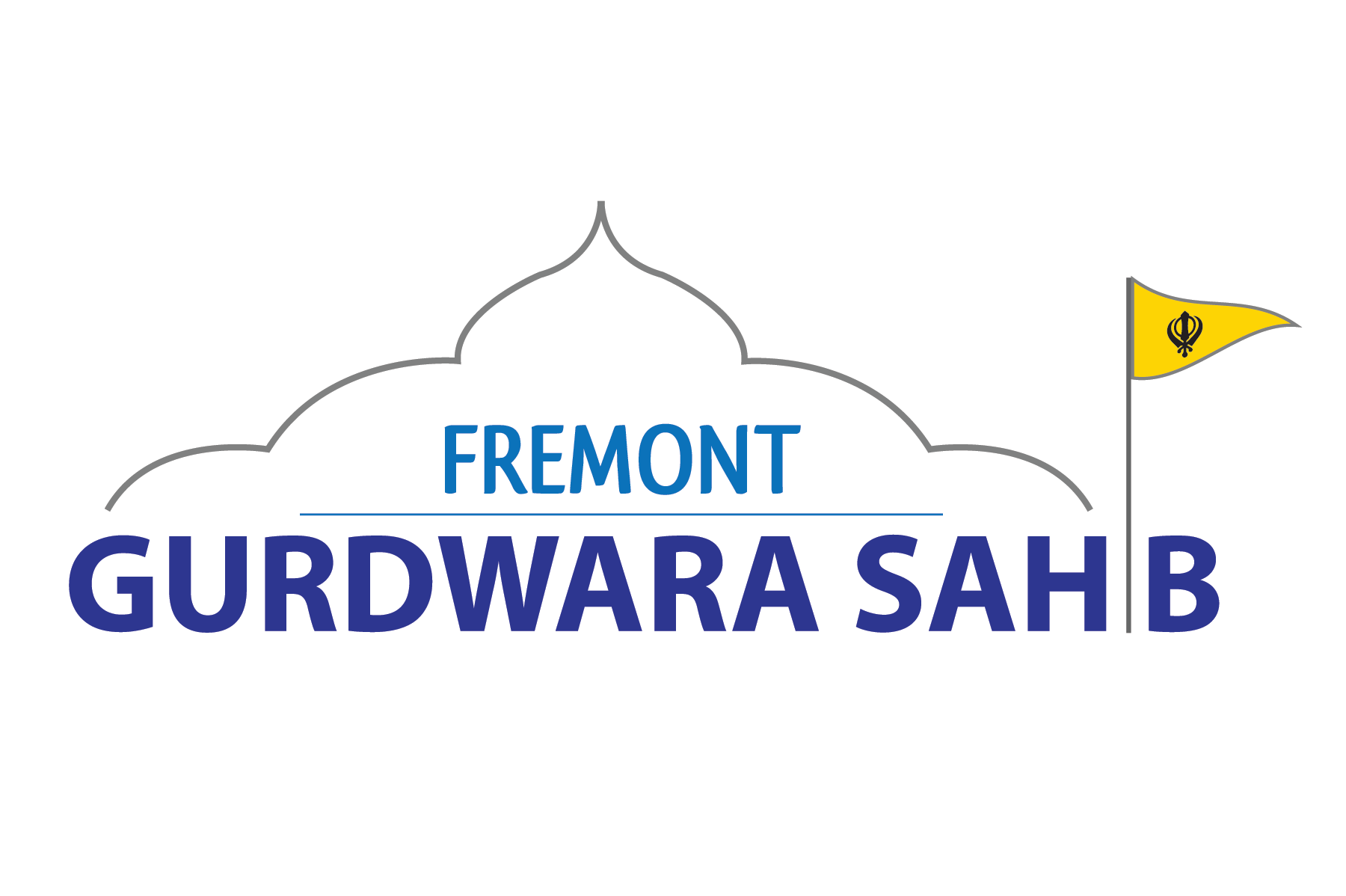 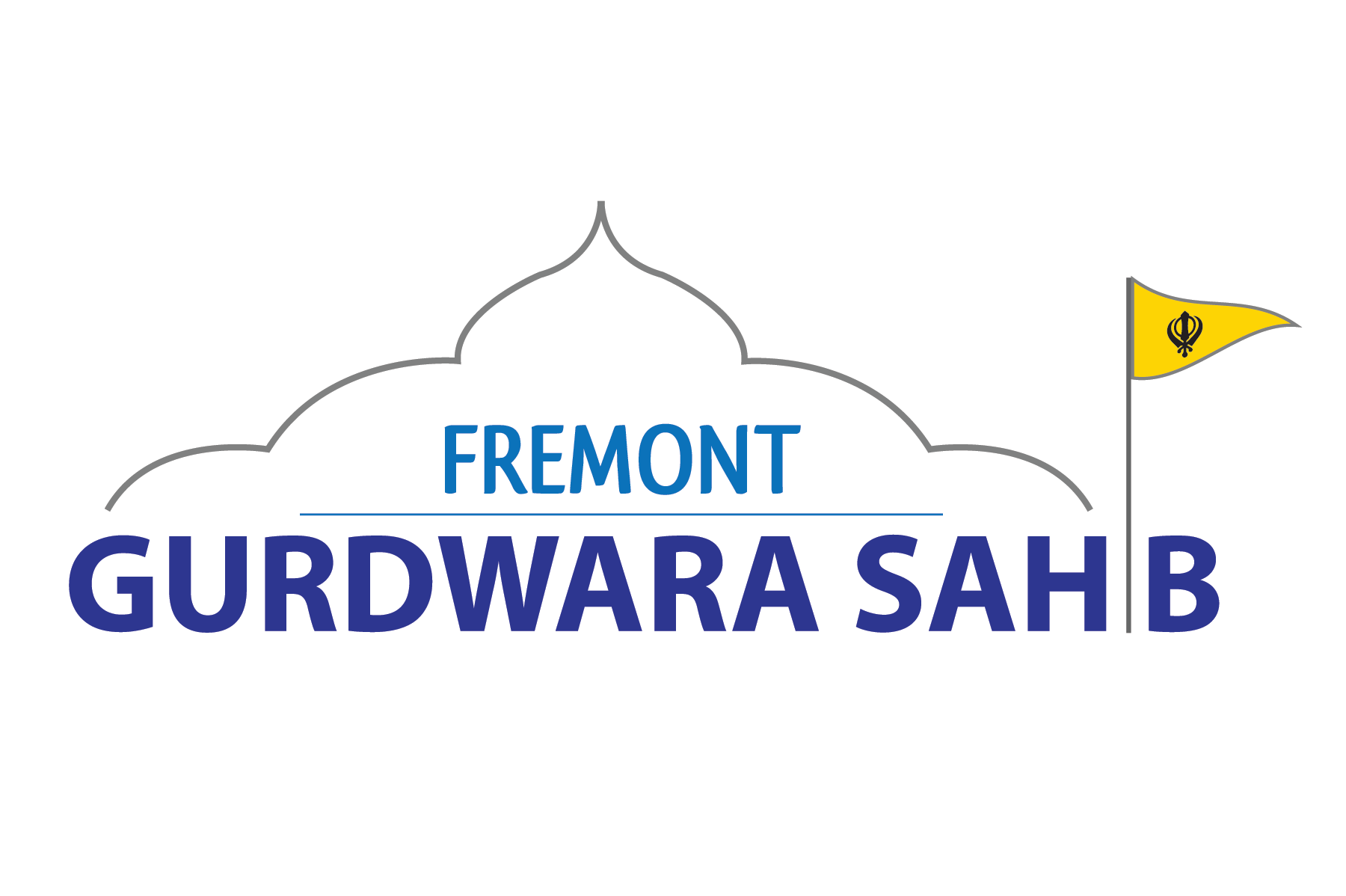 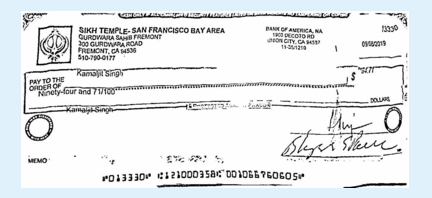 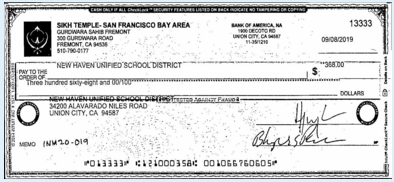 11